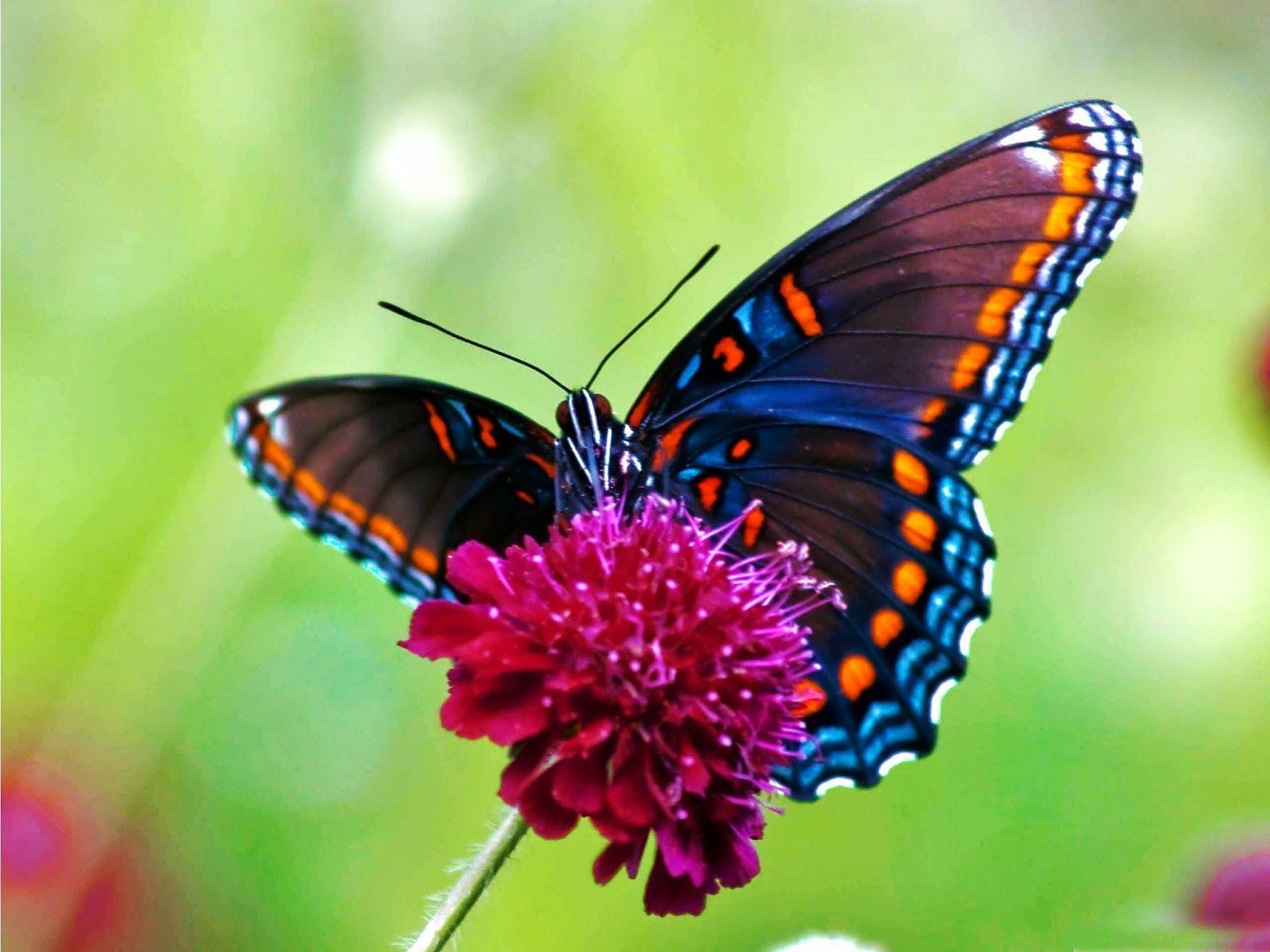 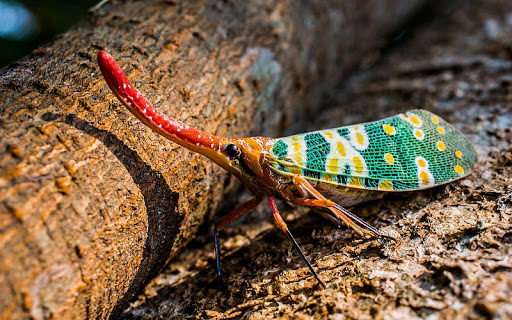 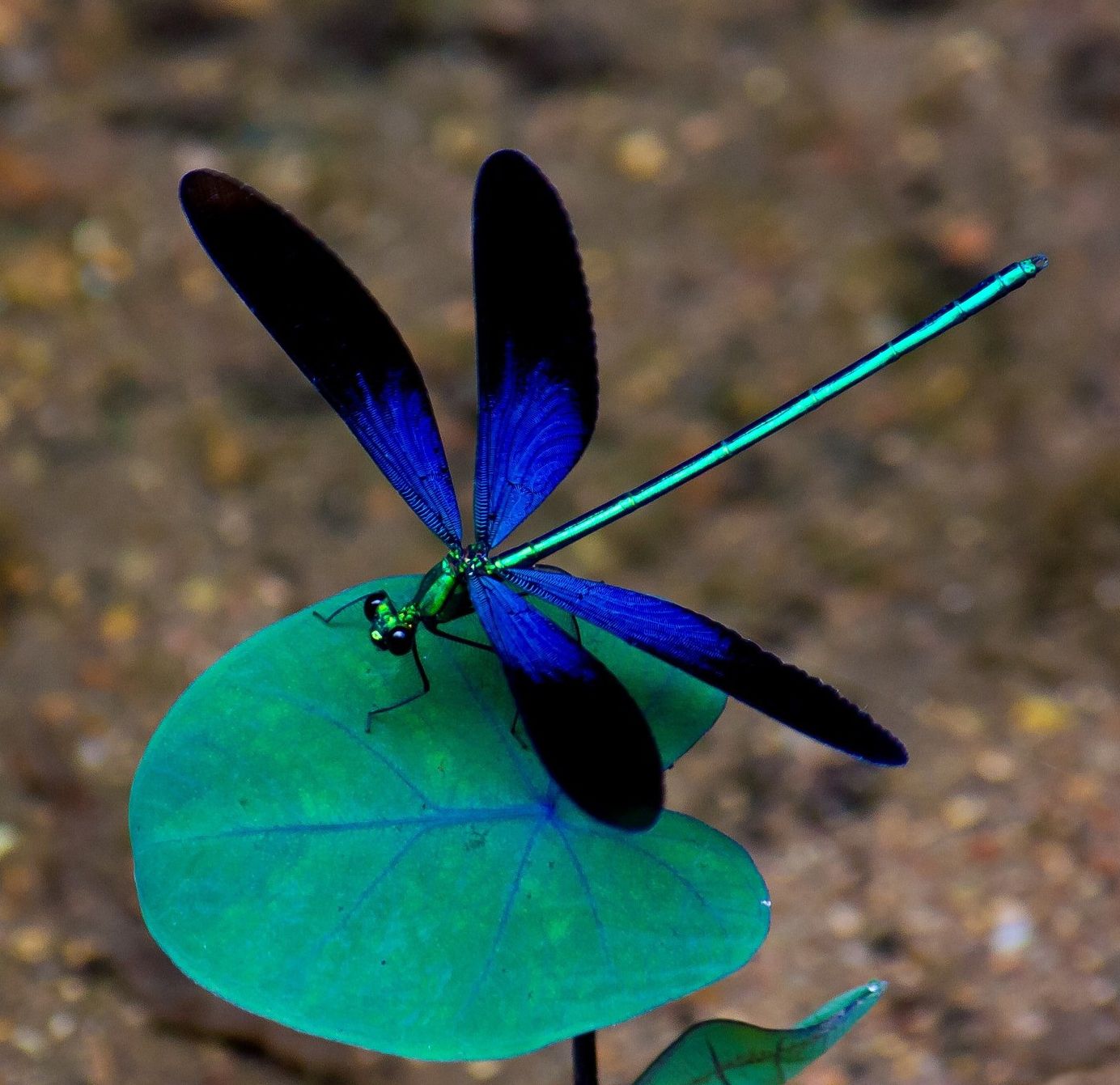 Real-Life SUPERHEROES: INSECTS!
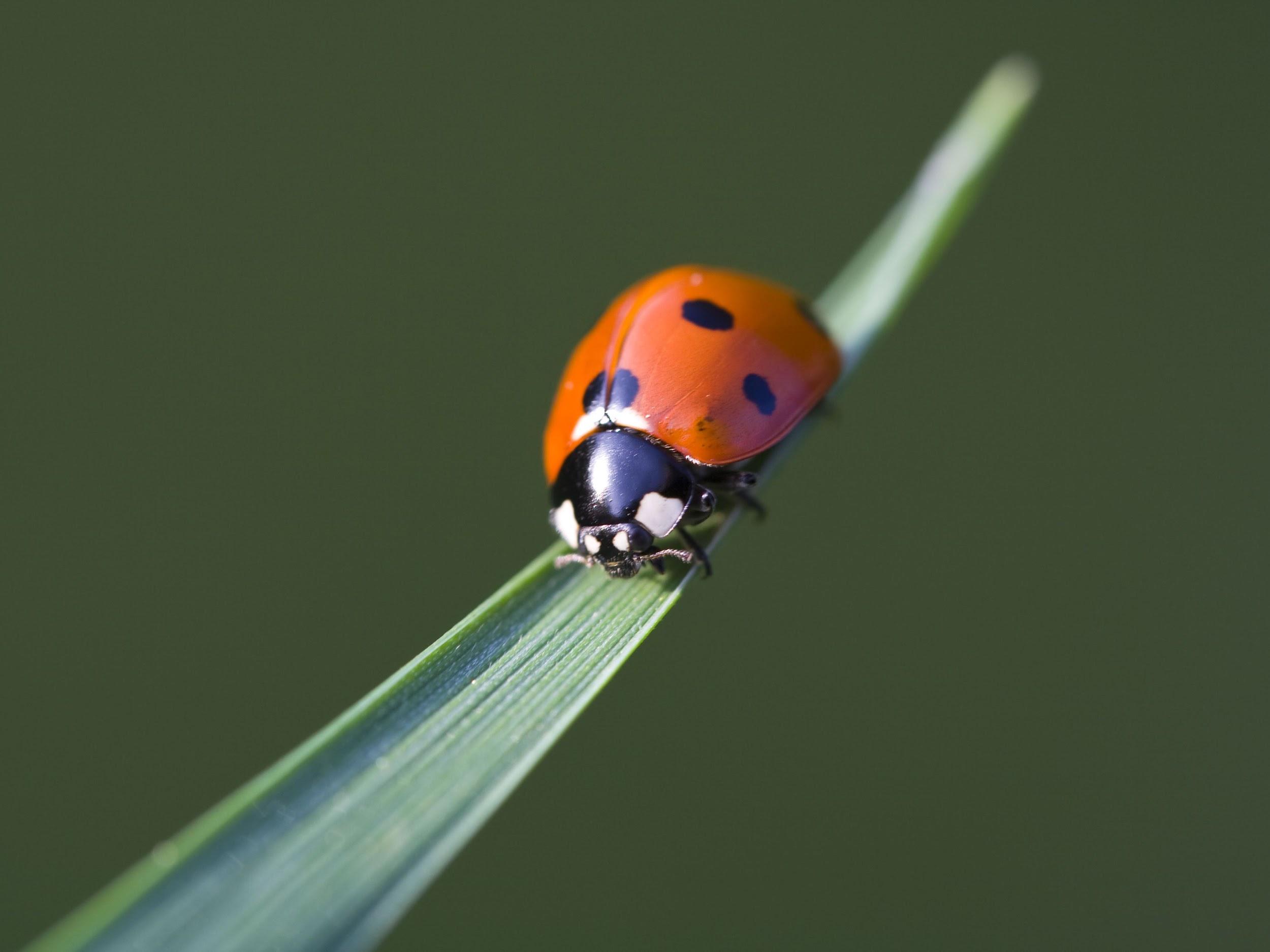 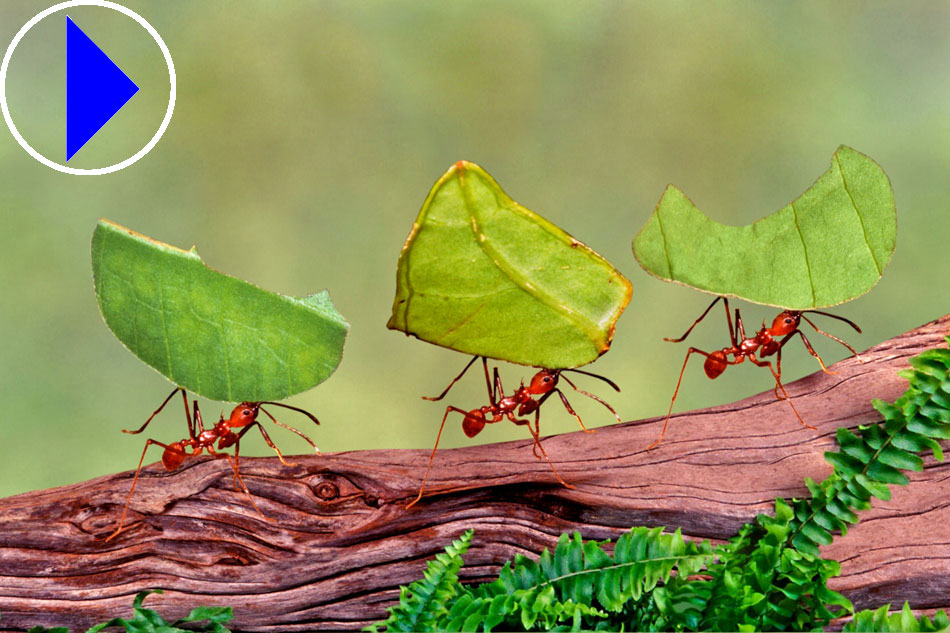 Jenna Ceraso • January 2021
[Speaker Notes: As you can see on this slide, insects are an incredibly diverse group]
Insect Taxonomy
[Speaker Notes: Hymenoptera drawer]
How many species of insects do you think there are?
¿Cuantos tipos de insectos hay?
[Speaker Notes: One of the reason insects are so biodiverse is because there are SO many species 
-ASK QUESTIONS]
An Abundance of Insects
1,000,000 described species
3-5 million species predicted
About 4,000,000,000,000,000,000 (4 quintillion) bugs total
[Speaker Notes: Over 1 million discovered species 
https://www.annualreviews.org/doi/abs/10.1146/annurev-ento-020117-043348 
About 4 quatillion bugs!!! In the world!!!]
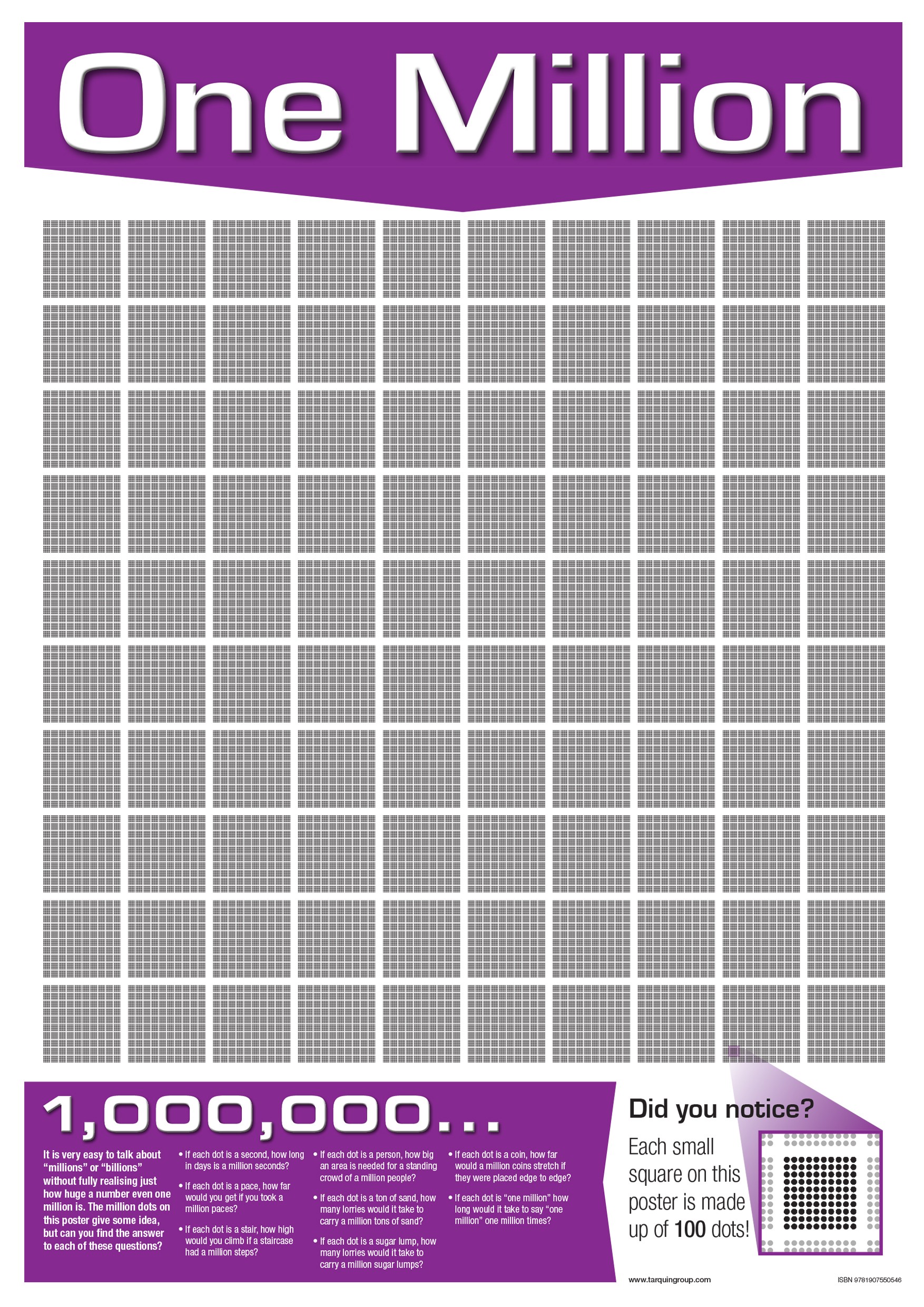 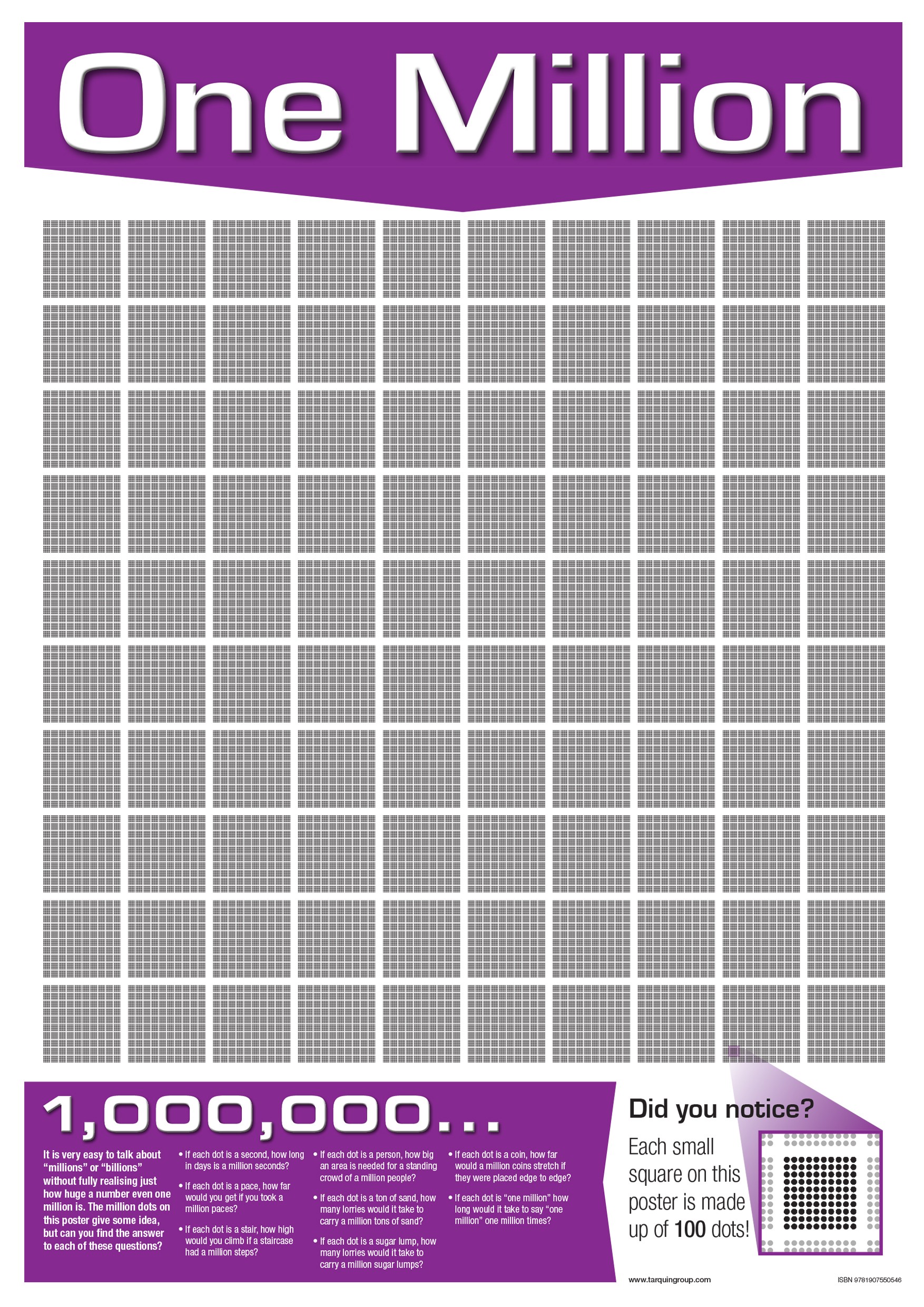 2.5% of species go extinct every year.
40% of species are endangered.
1,000,000 insects described
[Speaker Notes: https://www.sciencedirect.com/science/article/pii/S0006320719317823#:~:text=However%2C%20it%20is%20likely%20that,et%20al.%2C%202015). 
“It is very rapid. In 10 years you will have a quarter less, in 50 years only half left and in 100 years you will have none.”
More than 40% of insect species are declining and a third are endangered, the analysis found. The rate of extinction is eight times faster than that of mammals, birds and reptiles. The total mass of insects is falling by a precipitous 2.5% a year, according to the best data available, suggesting they could vanish within a century.
https://www.theguardian.com/environment/2019/feb/10/plummeting-insect-numbers-threaten-collapse-of-nature]
Why are Insects Important?
¿Por qué son los insectos importante?
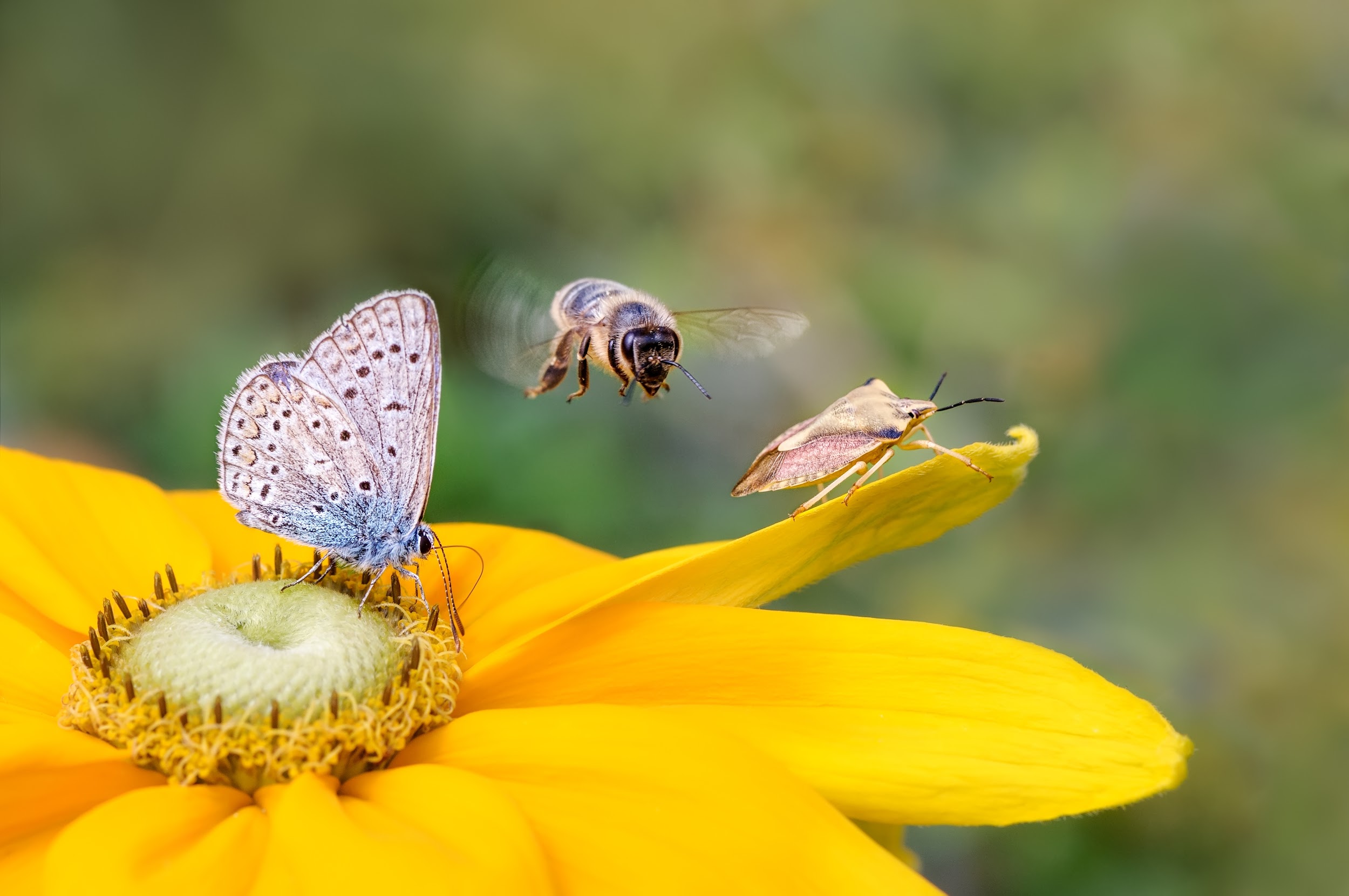 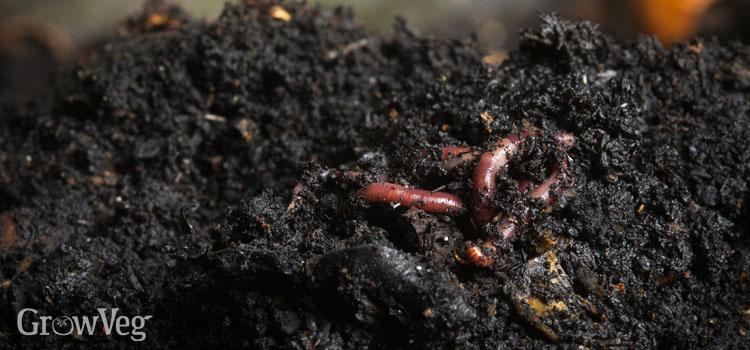 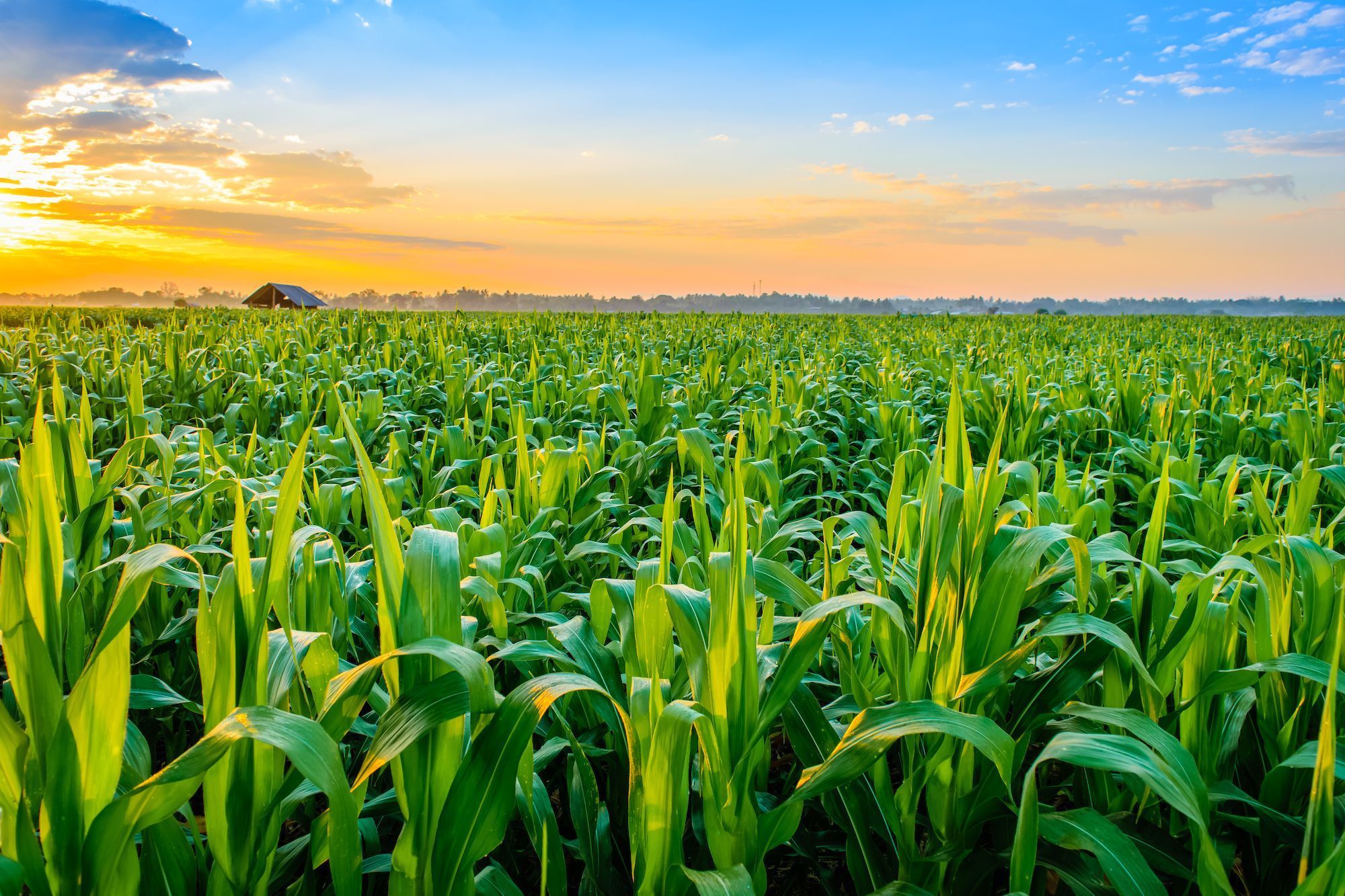 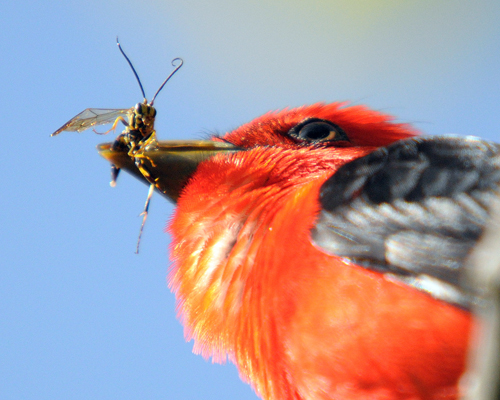 Why are Insects Important?
¿Por qué son los insectos importante?
[Speaker Notes: Disperse seeds, pollinate plants, fertile soil, agriculture, food source
Polinizar; hacer la tierra rico, dispersar semillas, 
Pueden comer su fruta y verdura?]
All food webs have insects as keystone species.
[Speaker Notes: Bee eater eating a dragonfly]
Insects are essential for decomposition.
Insects help keep other populations from becoming too large.
[Speaker Notes: Conehead mantis w/ fritillary (?)]
75% of food produced requires pollinators.
[Speaker Notes: https://www.fao.org/news/story/en/item/384726/icode/]
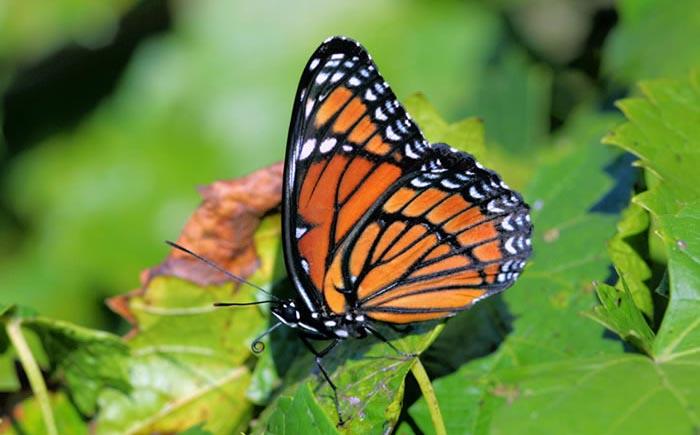 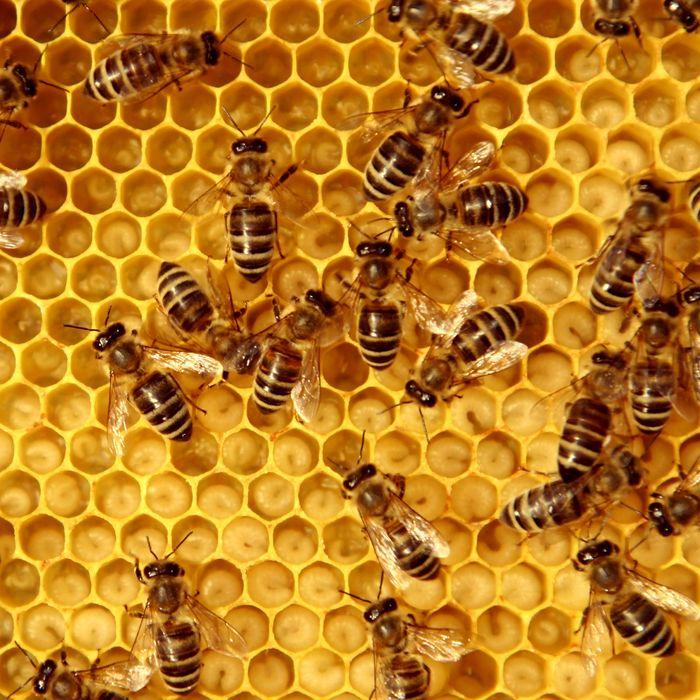 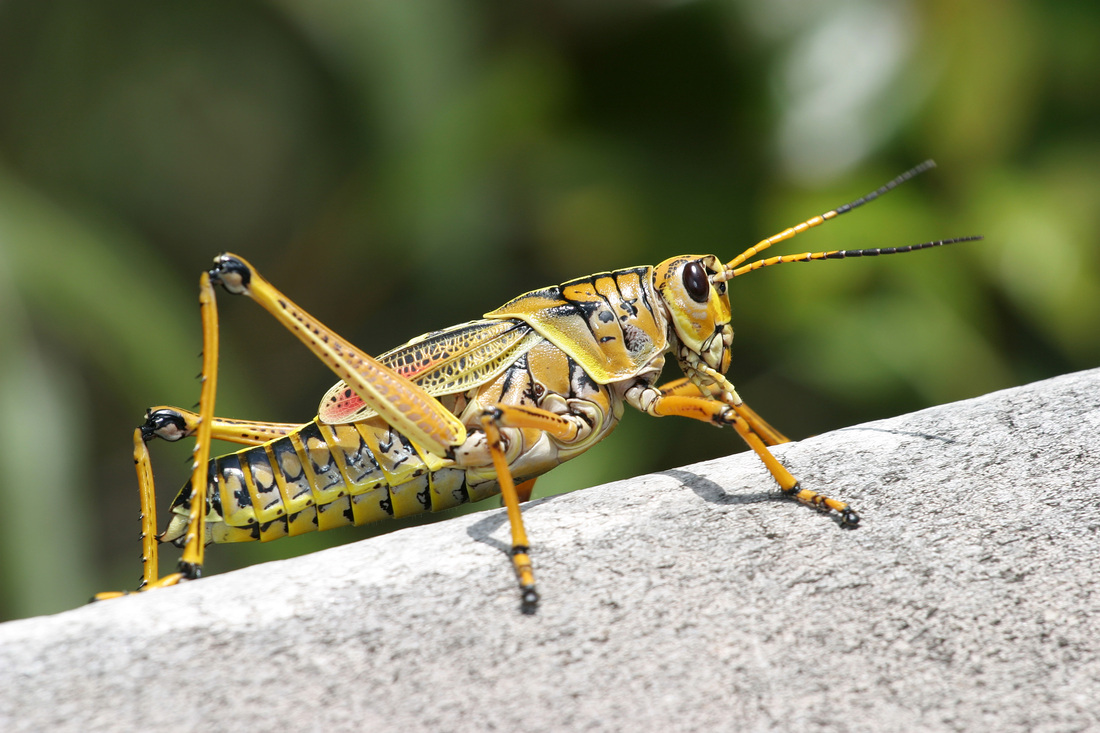 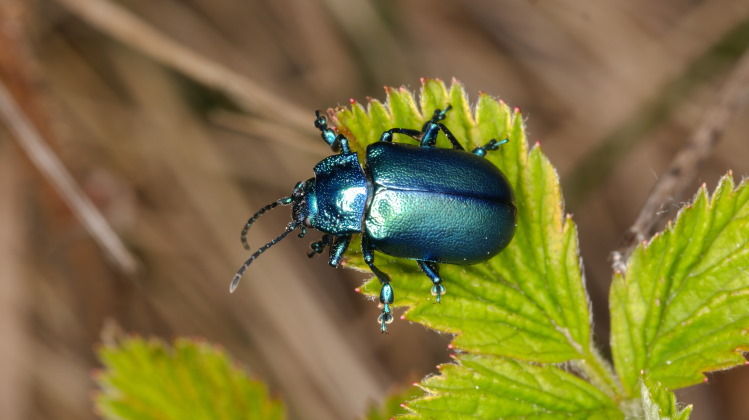 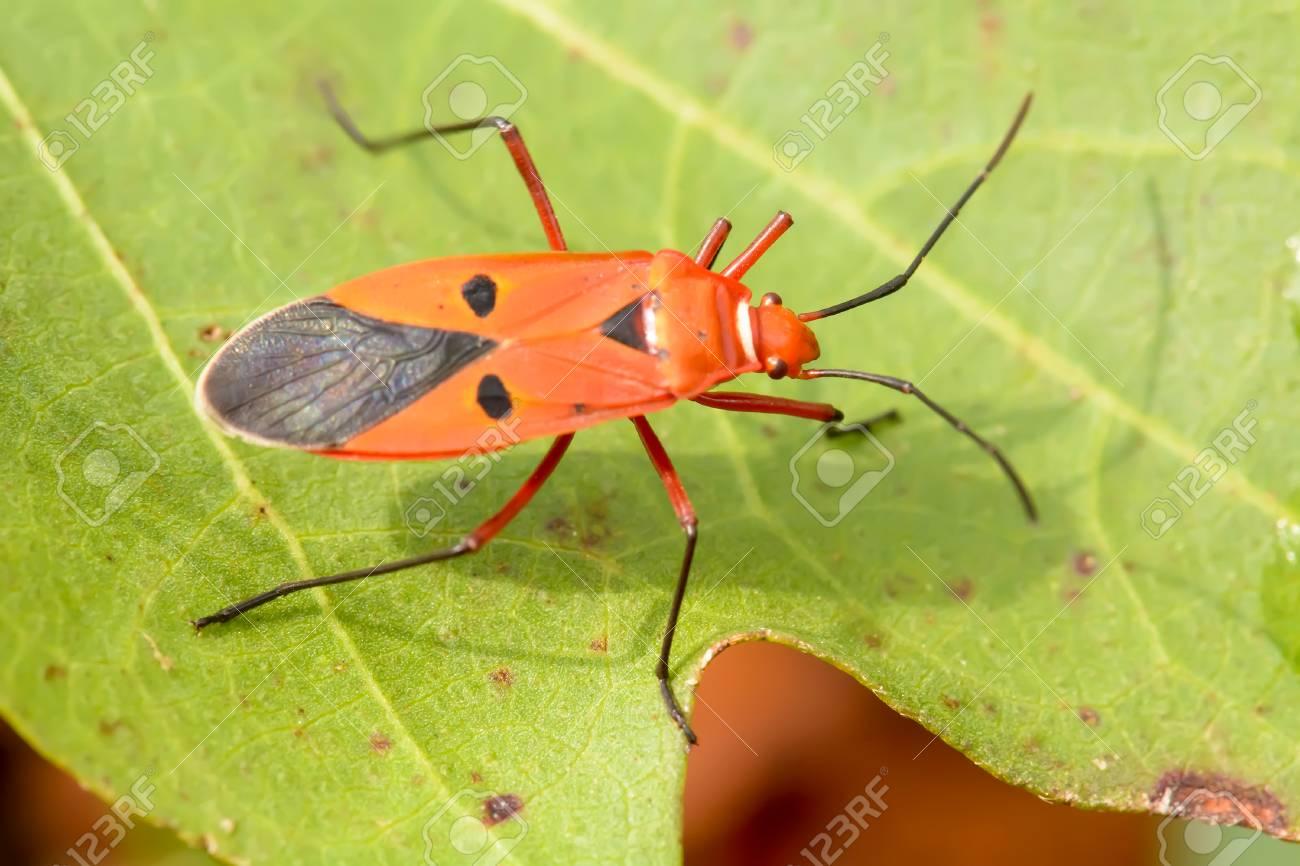 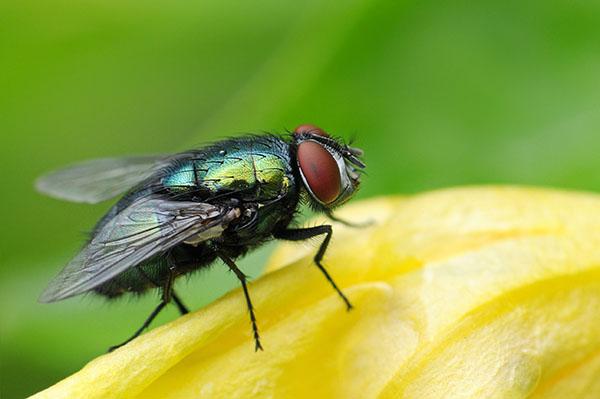 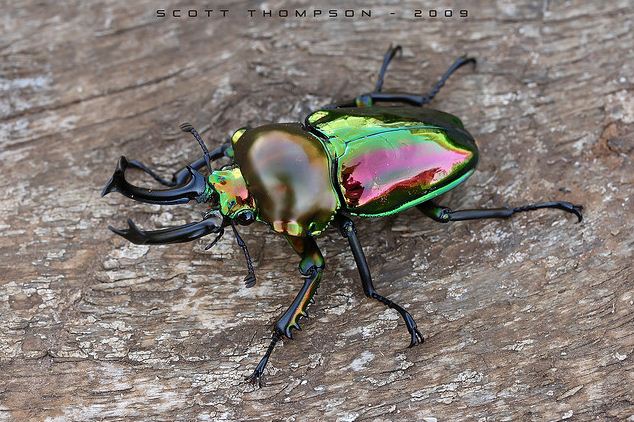 What are insects?
¿Qué son los insectos?
[Speaker Notes: Small animals without a backbone with 6 legs 

Insects DEFINING CHARACTERISTICS 
Flagellomeres without muscles (antenna) 
Scape which links to socket and head
Pedicel attaches to scape by muscles and then to the flagellum
Flagellum has no muscles between the body segments
Tentorium (at least posterior arms)
Internal skeleton inside the head 
In the most primitive they only have posterior arms
Tarsal claws
Cervical (neck) sclerites 
Exoskeleton is flexible by having mitin (??) protein but needs some pivot points to be able to move so they use scleritis 
Hardened bits of cartilage (??) that allow for movement = sclerites]
Antennae las antenas (Flagellomeres) 
Skull el cráneo (tentorium) 
Claws las garras (tarsal claws)
Cervical Sclerites cartílago duro para que el cuello se pueda mover (hard cartilage that allows neck to move)
All Insects Have...
Todos Insectos Tienen...
[Speaker Notes: Small animals without a backbone with 6 legs 

Insects DEFINING CHARACTERISTICS 
Flagellomeres without muscles (antenna) 
Scape which links to socket and head
Pedicel attaches to scape by muscles and then to the flagellum
Flagellum has no muscles between the body segments
Tentorium (at least posterior arms)
Internal skeleton inside the head 
In the most primitive they only have posterior arms
Tarsal claws
Cervical (neck) sclerites 
Exoskeleton is flexible by having mitin (??) protein but needs some pivot points to be able to move so they use scleritis 
Hardened bits of cartilage (??) that allow for movement = sclerites]
What Can Insects Do?
¿Qué pueden los insectos hacer?
Insect super strength!
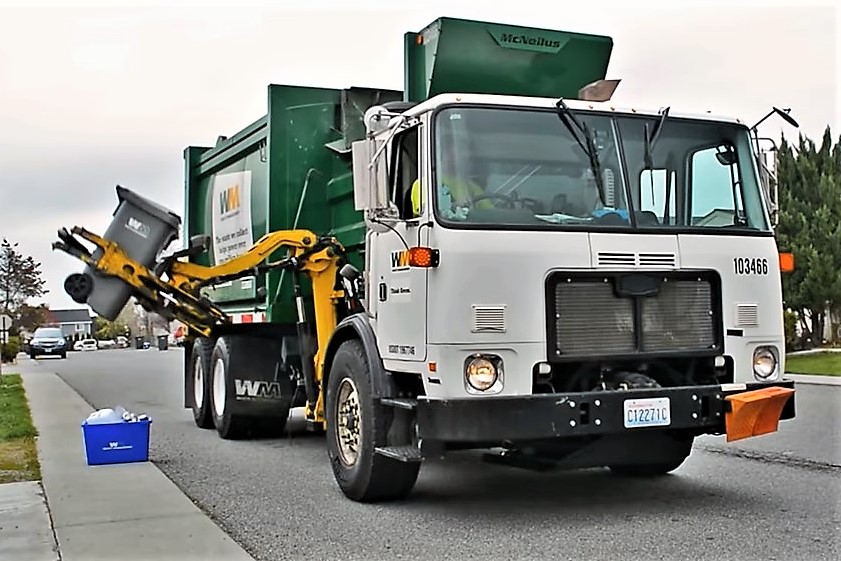 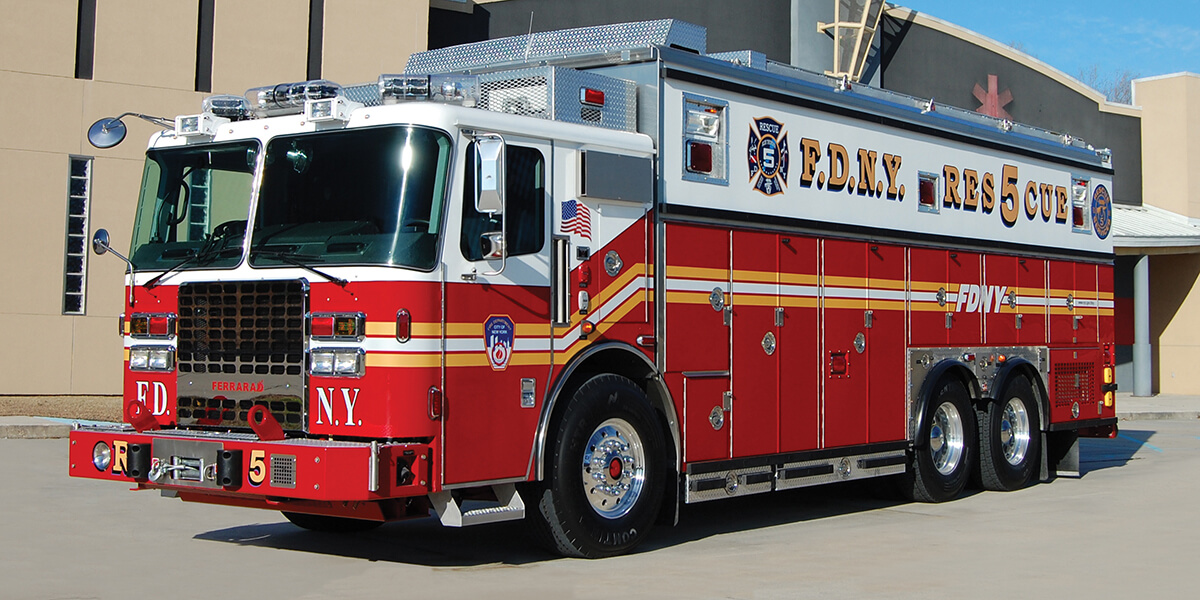 What Can Insects Do?
¿Qué pueden los insectos hacer?
[Speaker Notes: Ants can lift 5000 times their body weight!!
Thats like you lifting a fire truck or a fully loaded garbage truck!

Las hormigas pueden levantar cinco mil veces su peso corporal 
https://entomologytoday.org/2014/02/11/ants-can-lift-up-to-5000-times-their-own-body-weight-new-study-suggests/]
Glow in the dark!
What Can Scorpions Do?
¿Qué pueden los insectos hacer?
[Speaker Notes: Glow in the dark! Also can be super poisonous! Some scorpions can go over a year without food.
https://animals.sandiegozoo.org/animals/scorpion#:~:text=Scorpions%20don't%20eat%20every,by%20keeping%20insect%20populations%20low.]
INSANE engineering!
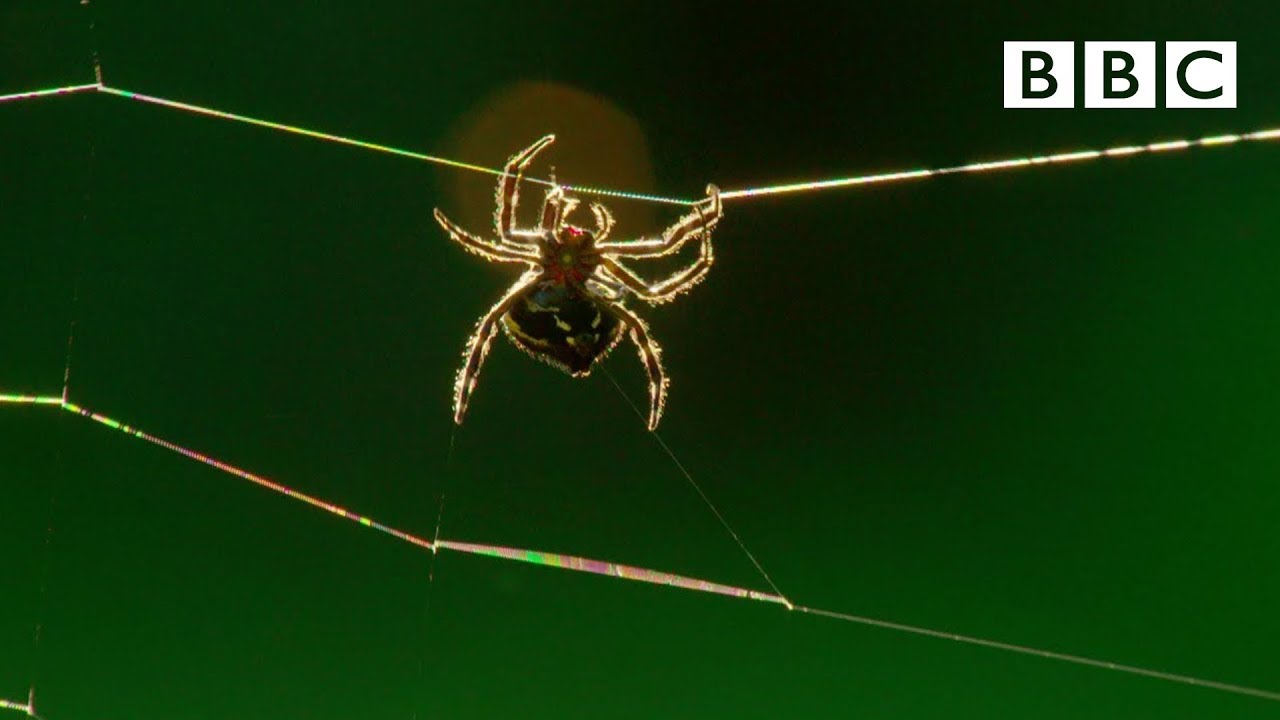 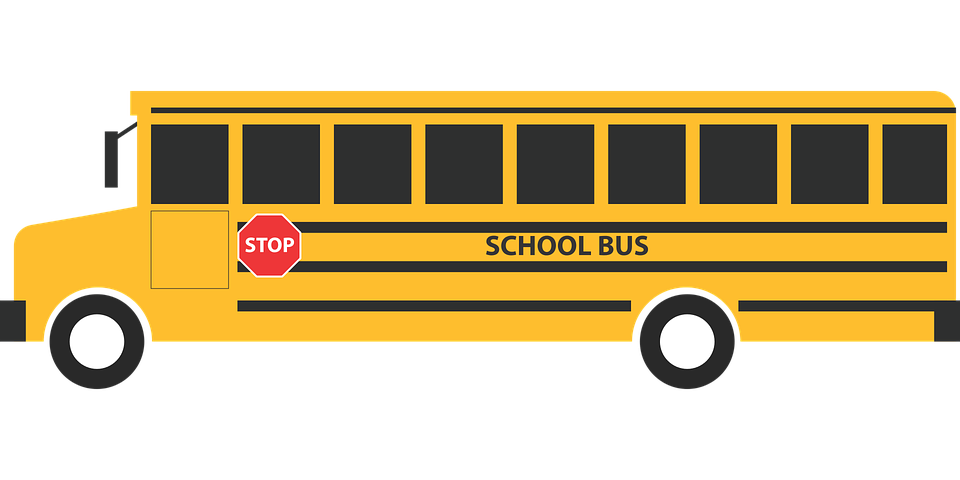 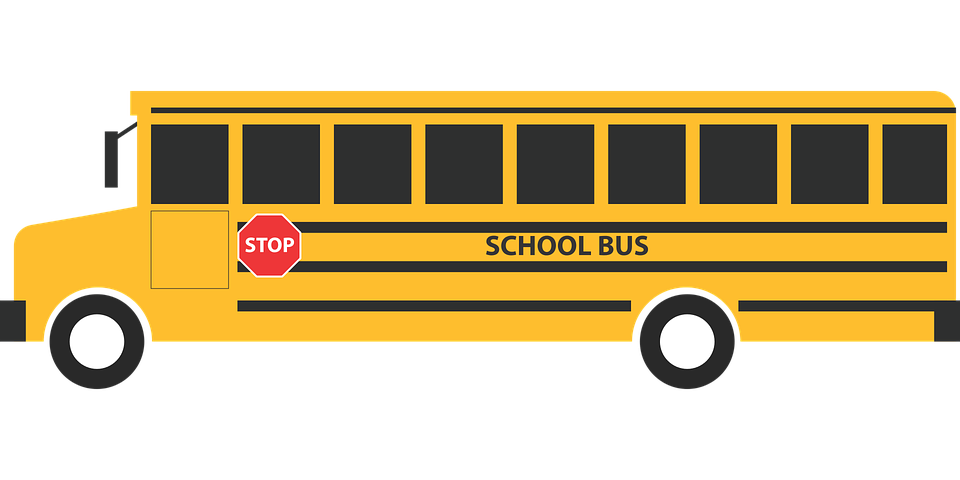 What Can Insects Do?
¿Qué pueden los insectos hacer?
[Speaker Notes: Spider silk is stronger than steel 
la seda de araña es más fuerte que el acero
Darwin bark spider can spin webs 25 meters long (2 schoolbuses) 
Mujer talla es la anchura de un dedo (18-22mm)
Hombre talla es el mismo de su una (fingernail) (6mm)
https://en.wikipedia.org/wiki/Darwin%27s_bark_spider]
Disguise experts!!
Mimicry and crypsis
What Can Insects Do?
¿Qué pueden los insectos hacer?
How fast can you run?
Answer: you’re slow! Around 10 mph.
Super speeds!
What Can Insects Do?
¿Qué pueden los insectos hacer?
[Speaker Notes: How fast can you run? 
Dragonflies can fly 48km per hour (30 miles per hour), but typically fly 16 km per hour (10 miles per hour). 
Corre muy rapido y vuelve en diez segundos. 

Generalmente, las libélulas vuelan dieciséis kilos cada hora, pero pueden volar cincuenta kilos cada hora. 
https://british-dragonflies.org.uk/odonata/frequently-asked-questions/]
UV-vision!!
Insects can see polarized and UV light.
What Can Insects Do?
¿Qué pueden los insectos hacer?
[Speaker Notes: On the head mostly 
Want to see things you are supposed to avoid 
All of the orders have compound eyes (unless blind for some reason like caves) 
In many orders (holometabolous orders) nymphs have compound eyes 
Ocelli don’t form a good image (light dark detectors) 
“Simple” singe lens eyes stemmata (what holometabolous larvae have). 
They look at the world with one image with 6 parts 
Some have genitalia photoreceptors (swallowtails) 
Males need to know when they actually are correctly attached to female before releasing sperm 
Male has photoreceptors that detect light so when there is no light they know they are properly in the female 
Predators have big eyes 
Flat across eyes so acuity is good 
Herbivores just need to see if anything is coming at it (bad acuity)
Compound eye is a repeated array of ommatidia (varies from a few dozen to 30,000) 
When they shed they shed off the surface of the compound eye 
Light goes through and lands on long photoreceptor cells 
They get excited and send through axon to optic lobe of brain 
Rhabdom = area where the different photoreceptors that all share a lens stick their microvilli 
Along the sides there is screening pigment 
Pseudo-pupil 
As you rotate the eye around there will always be some looking at you 
Angles between ommatidia determine spatial acuity cand can vary in different regions of the eye 
Because the ommatidia have screening pigment they can only look at a little bit of space 


Pongan los lentes]
Metamorphosize
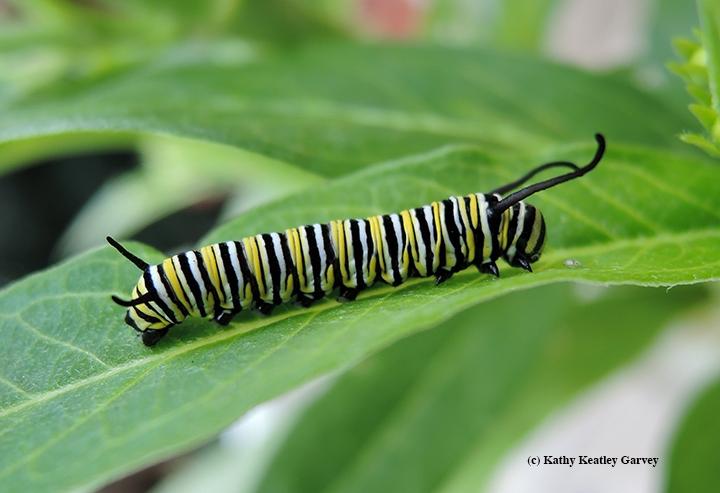 What Can Insects Do?
¿Qué pueden los insectos hacer?
[Speaker Notes: Ninos ponen un toalla = towel
Run in your house ahora están una mariposa!
Caterpillar = la oruga 
Cocoon = capullo 


Holometabolous = “classic moulting” egg, larva, pupa, adult 
As a pupa different nervous systems happen, they reorganize themselves
More basal groups molt a lot of times as insects are growing, the more derived insects have 2-4 molts]
UV-vision!!
Metamorphosize
What Can Insects Do?
¿Qué pueden los insectos hacer?
[Speaker Notes: On the head mostly 
Want to see things you are supposed to avoid 
All of the orders have compound eyes (unless blind for some reason like caves) 
In many orders (holometabolous orders) nymphs have compound eyes 
Ocelli don’t form a good image (light dark detectors) 
“Simple” singe lens eyes stemmata (what holometabolous larvae have). 
They look at the world with one image with 6 parts 
Some have genitalia photoreceptors (swallowtails) 
Males need to know when they actually are correctly attached to female before releasing sperm 
Male has photoreceptors that detect light so when there is no light they know they are properly in the female 
Predators have big eyes 
Flat across eyes so acuity is good 
Herbivores just need to see if anything is coming at it (bad acuity)
Compound eye is a repeated array of ommatidia (varies from a few dozen to 30,000) 
When they shed they shed off the surface of the compound eye 
Light goes through and lands on long photoreceptor cells 
They get excited and send through axon to optic lobe of brain 
Rhabdom = area where the different photoreceptors that all share a lens stick their microvilli 
Along the sides there is screening pigment 
Pseudo-pupil 
As you rotate the eye around there will always be some looking at you 
Angles between ommatidia determine spatial acuity cand can vary in different regions of the eye 
Because the ommatidia have screening pigment they can only look at a little bit of space 


Pongan los lentes]
How can we help our insect superheroes?
¿Cómo podemos ayudar a nuestros superhéroe insectos?
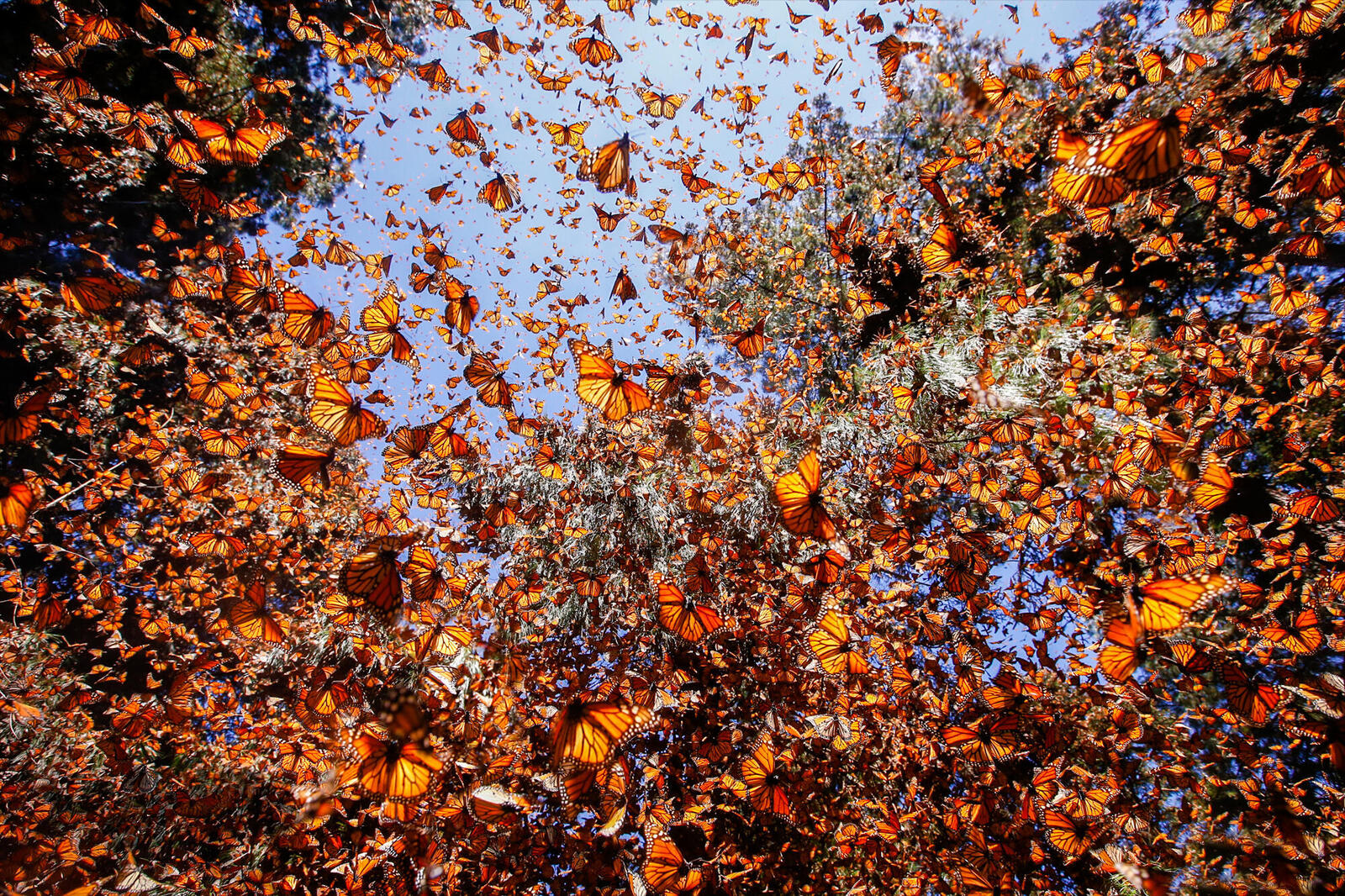 Prevent Habitat Fragmentation & Loss
[Speaker Notes: ike many temperate creatures, monarchs migrate south for the winter 
Monarch migration is not a round trip but can still be > 5000 km 
Individuals from eastern North America fly to Mexico and return only to the southern US 
Individuals along California in the southwest 
Thus, individuals here in the summer are 3-4 generations descended from lastll year’s monarchs
We don’t know how it is determined which ones stay and which ones go 
The daughters of the ones that left Ithaca in the fall might get up into Virginia or something, some hatch out and stay there and others continue their Northward flight 
At winter roosts monarch butterflies congregate by the millions 
Some glide around off the trees 
They need to conserve energy
How do monarch butterflies know where to go 
Use the sun 
The sun is always in the northern hemisphere 
Not great cause sun changes throughout the day 
They could adjust accordingly 
Morning steer right at sun, noon steer at sun, afternoon steer left of sun 
Do monarchs know what time of day it is? 
Shifting their clock has no effect on orientation to the sun
If they were shifted six hours, they are very confused  
This shows that they have some type of internal clock where they compare what they think the time is to where the sun is 
Polarized light and flight oriented behavior (experimente) show that the clock is in the antennae 
How do monarchs know when to stop? 
Vision? (probably not) 
Olfaction? (stinks like monarchs, they have going there for 100s of years) 
Use the sun 
Polarized light 
Magnetic field (not super solid data but maybe)]
Stop Polluting!
Pesticide use 
Fertilizers 
Industrial pollution 
Light and sound pollution
[Speaker Notes: Bioaccumulation, due to chronic exposure and biomagnification along food chains, pose significant additional threats for insect populations (Hayes and Hansen, 2017) that can have undetected harmful effects on insect physiology and behaviour (Desneux et al., 2007).
Light and noise pollution are becoming increasingly pervasive globally (Morley et al., 2014; Gaston, 2018; Owens and Lewis, 2018), and gaining a better understanding of these novel impacts is critical. Nocturnal insects are especially vulnerable to changes in natural light/dark cycles. Light pollution interferes with insects that use natural light (from the moon or stars) as orientation cues for navigation and with communication of insects that use bioluminescent signals, such as fireflies. It desynchronizes activities triggered by natural light cycles, such as feeding and egg-laying, and causes temporal mismatches in mutualistic interactions (Owens and Lewis, 2018). Noise pollution greatly changes the acoustic landscape and interferes with acoustic communication of insects and their auditory surveillance of the environment, having significant fitness costs (Morley et al., 2014). Finally, the effects of electromagnetic pollution on insects and other life-forms, including humans, are still very badly understood and deserve further exploration (Thielens et al., 2018).]
Invasive Species
Lymantria dispar (Spongy Moth)
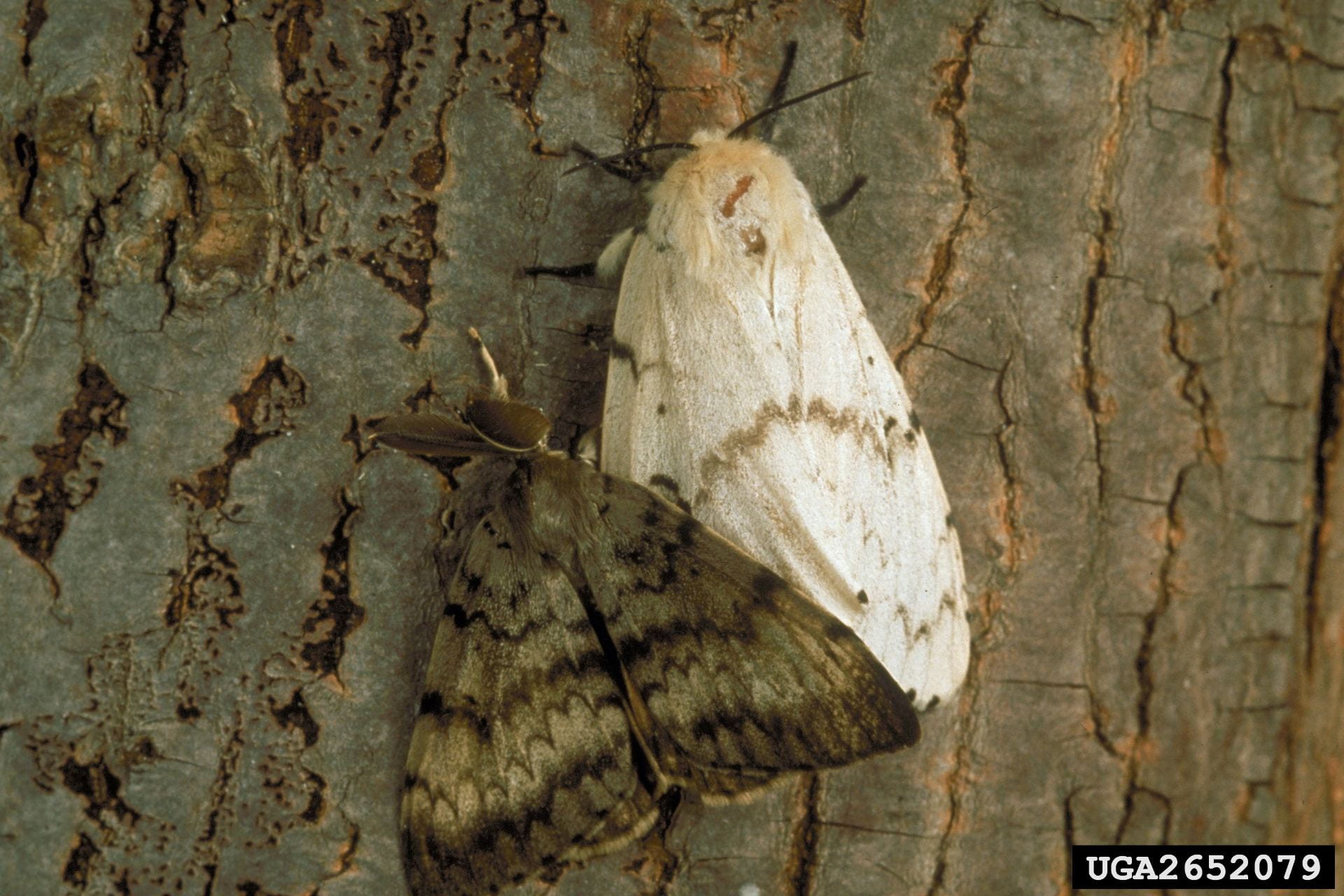 Climate Change
A solution: entomophagy
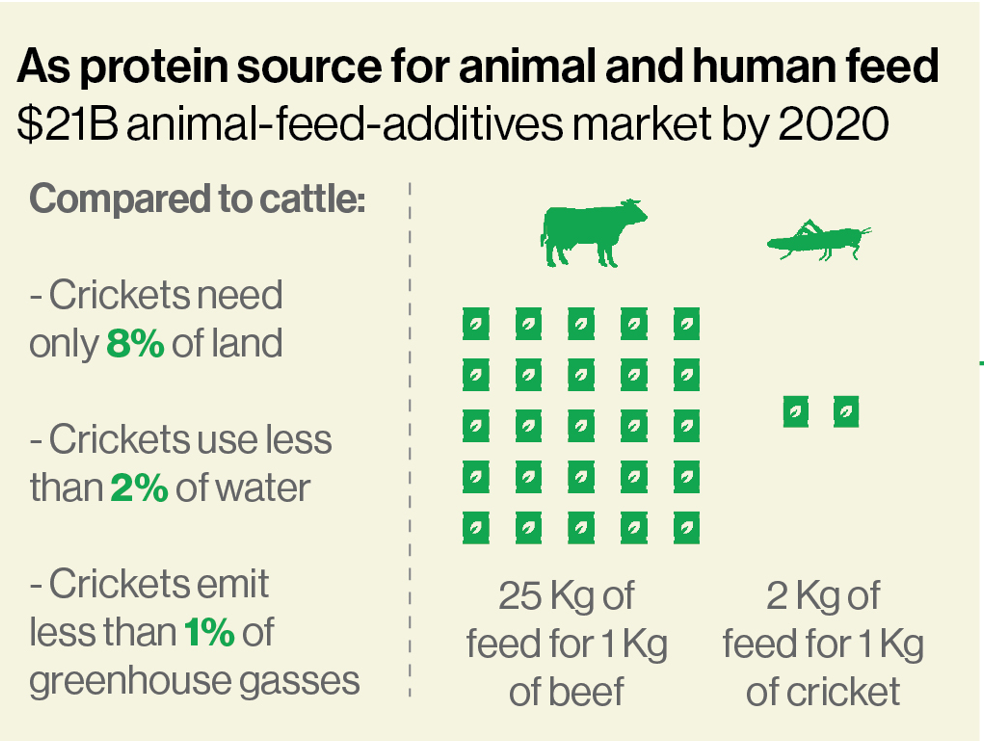 Insect Identification & Extra Slide Content
What Can Insects Do?
¿Que pueden los insectos hacer?
[Speaker Notes: Bees can make honey:
Eat pollen 
Becomes honey with enzymes in digestive system 
Place honey in the honey comb
Humans can then]
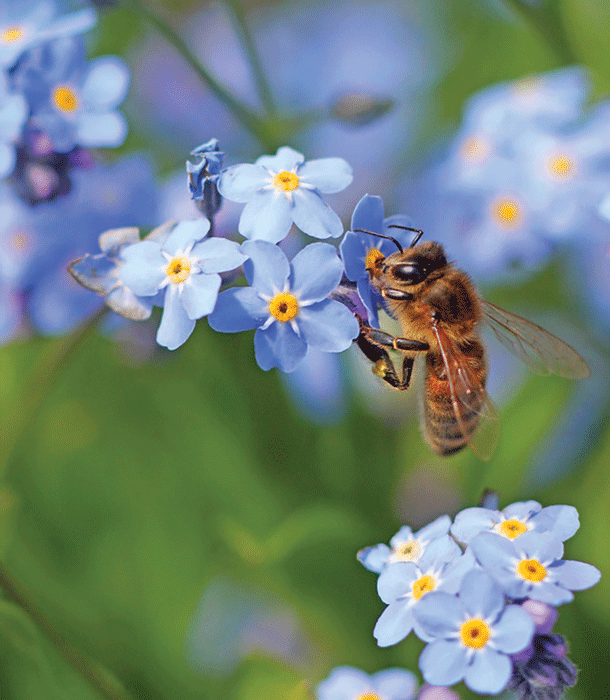 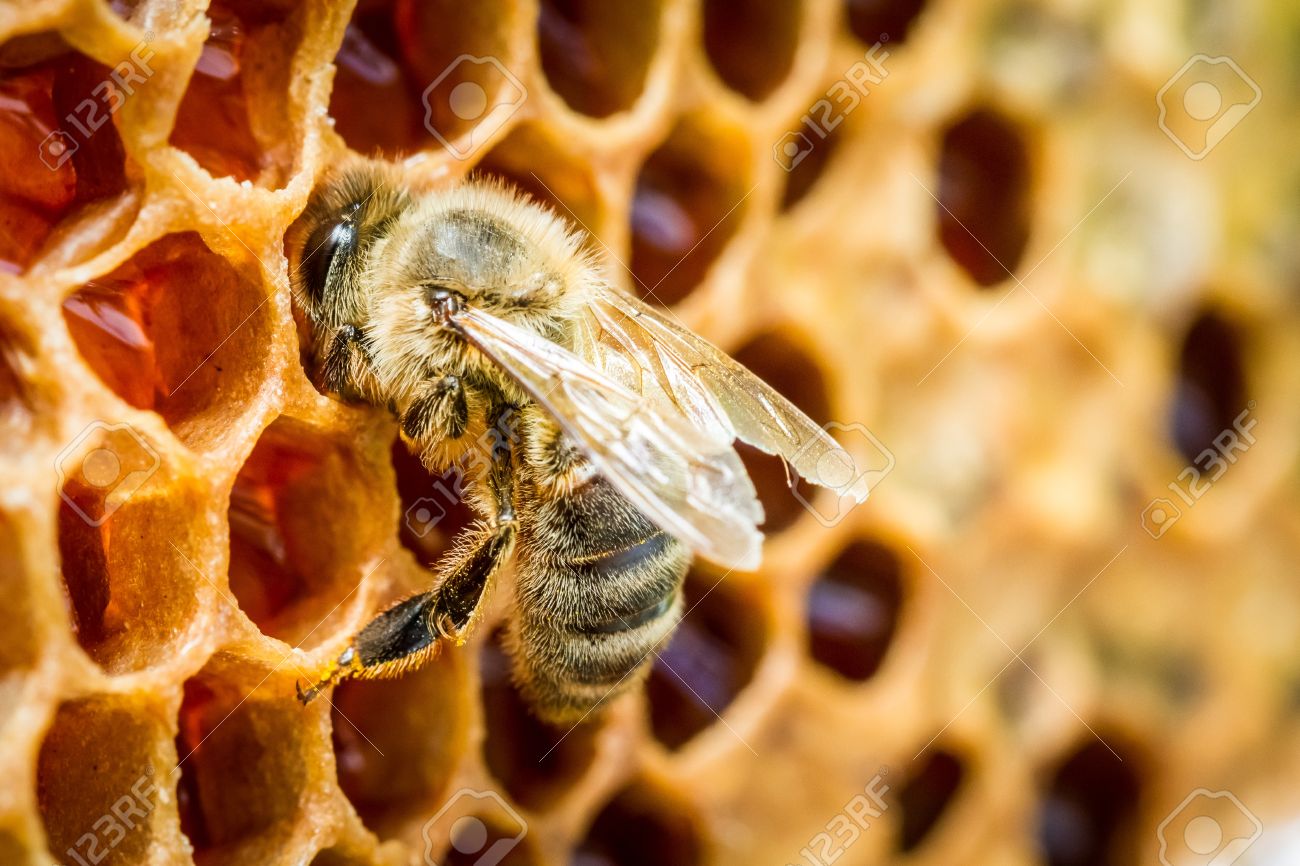 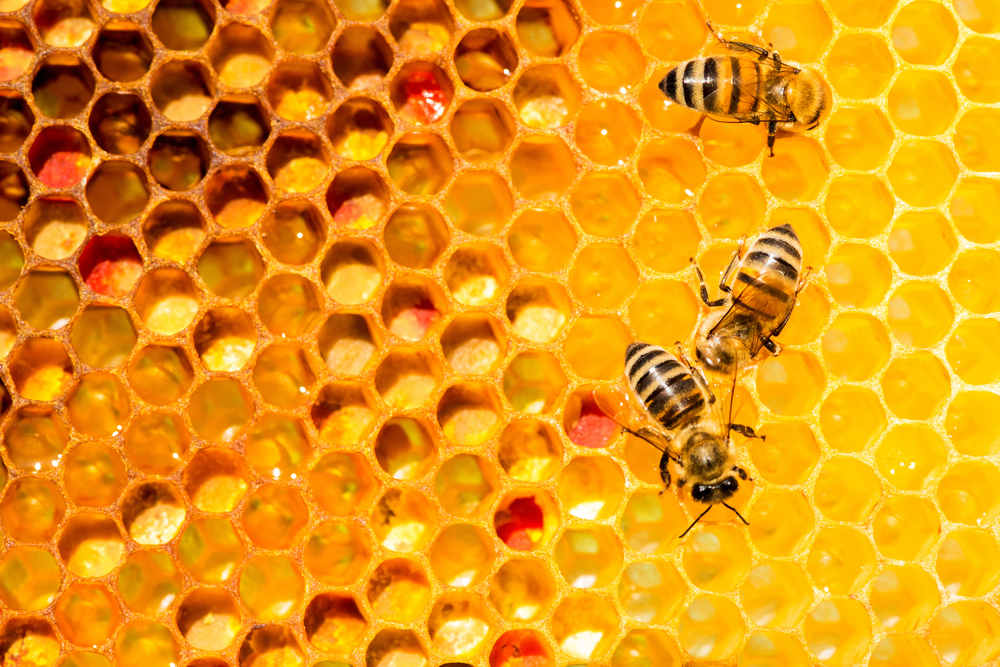 How do bees make honey?
¿Como las abejas producen la miel?
[Speaker Notes: Beehive = el panal (o colmena)
Wings = alas 
Cap = capa 

Bees can make honey:
Eat pollen 
Becomes honey with enzymes in digestive system 
Place honey in the honey comb
Flap wings fast so the honey dries and place a seal over the honey called a cap]
¡Los hongos, que rico!
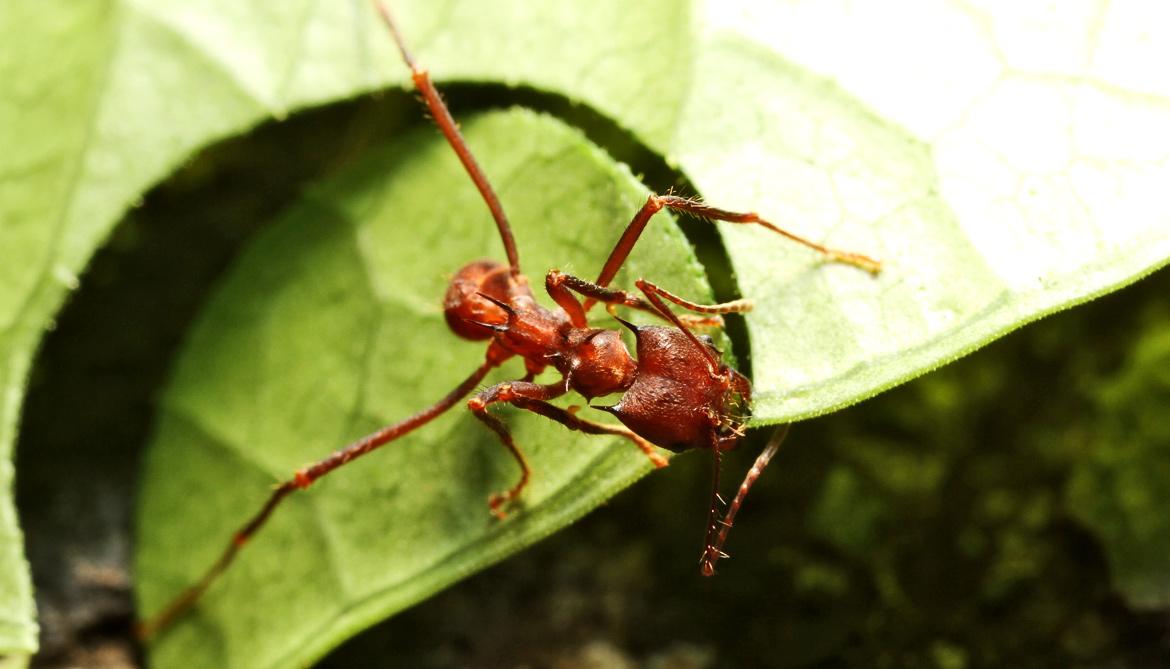 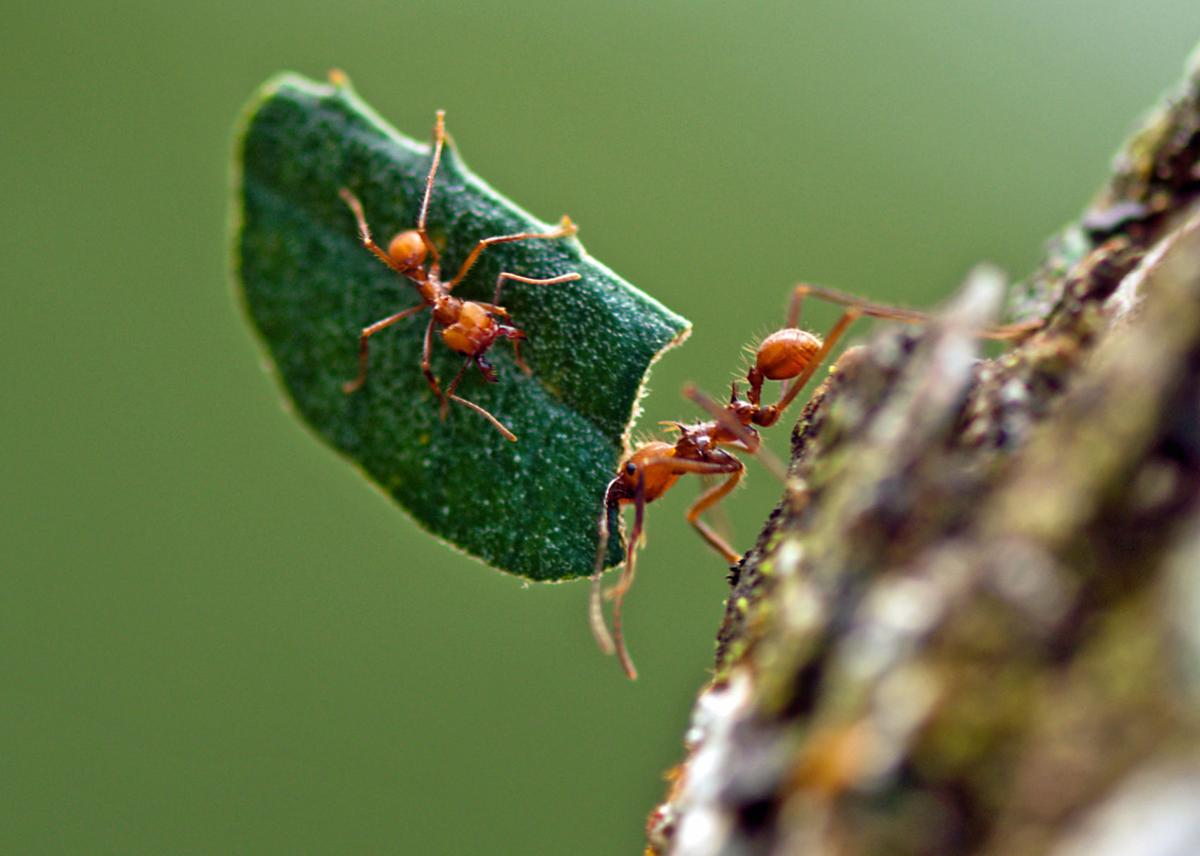 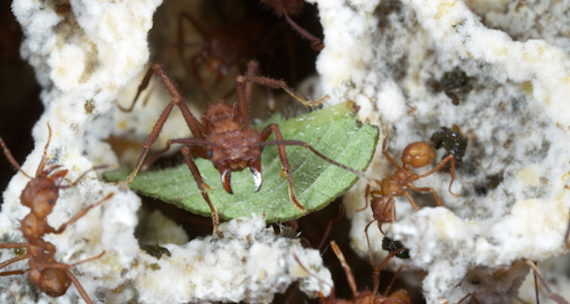 Farmers: Leafcutting Ants!
Agricultores: ¡Hormigas cortadores de hojas!
[Speaker Notes: Leaf = hoja 
Nutritivo
Quien has ver una hormiga, levanta un mano!!

Bees can make honey:
Eat pollen 
Becomes honey with enzymes in digestive system 
Place honey in the honey comb
Flap wings fast so the honey dries and place a seal over the honey called a cap]
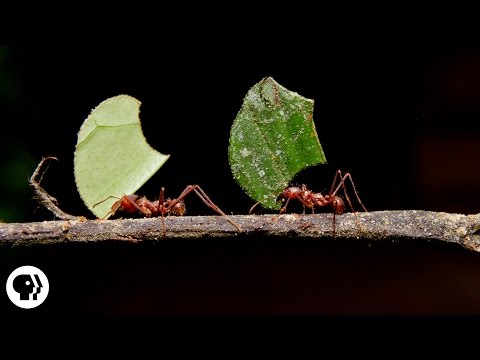 Farmers: Leafcutting Ants!
Agricultores: ¡Hormigas cortadores de hojas!
[Speaker Notes: ACTIVITY con papel y agua cortan la papel]
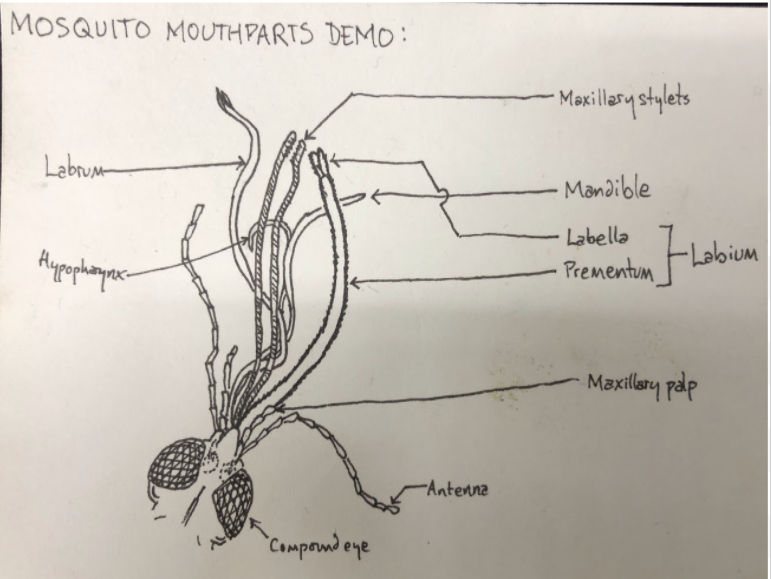 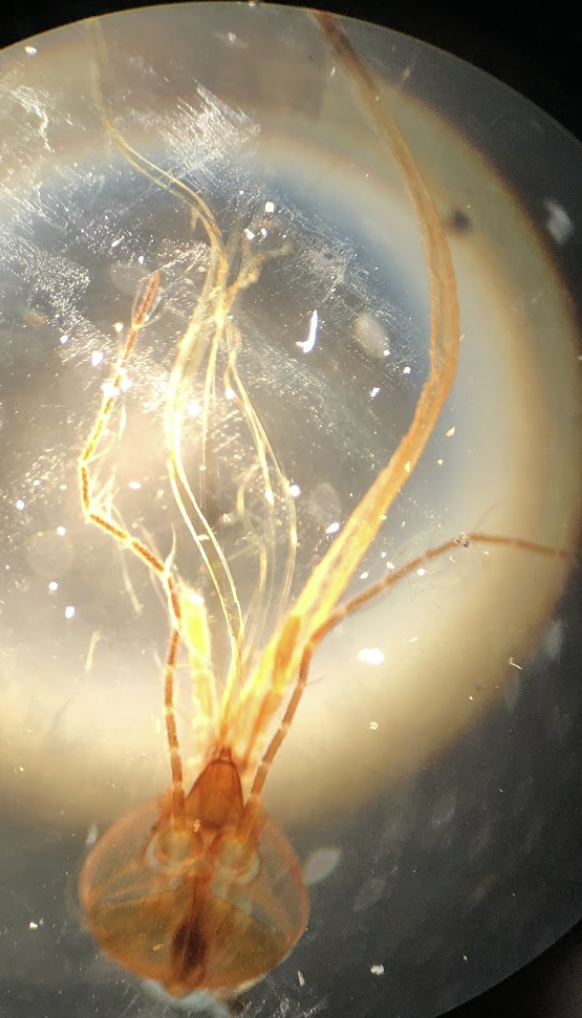 Mouthparts
Thank you! Questions?
Citations
https://entomologytoday.org/2014/02/11/ants-can-lift-up-to-5000-times-their-own-body-weight-new-study-suggests/ 
https://www.annualreviews.org/doi/abs/10.1146/annurev-ento-020117-043348  
https://en.wikipedia.org/wiki/Darwin%27s_bark_spider 
https://british-dragonflies.org.uk/odonata/frequently-asked-questions/  
The rest is from my class notes from the class Insect Biology with Prof. Cole Gilbet @ Cornell University 
And then videos and photos are from various sources and were not taken by me!